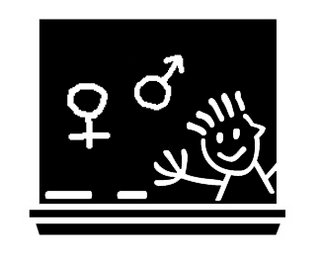 A adolescência e a sexualidade
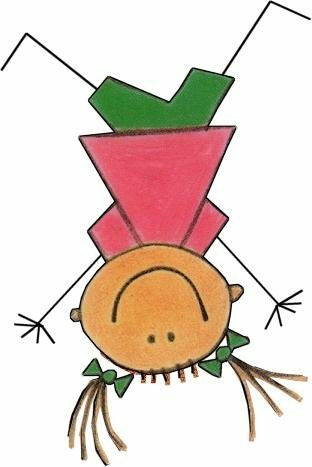 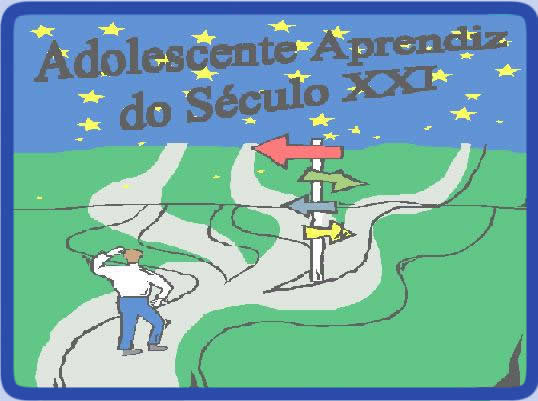 O que é a adolescência?
Transição entre a infância e a idade adulta
Etapa essencial da vida que permite amadurecer através de uma série de experiências.
Transformações físicas, emocionais e sociais.
Alterações nos corpo e nas relações com os pais e amigos.
Caracteres sexuais secundários masculinos
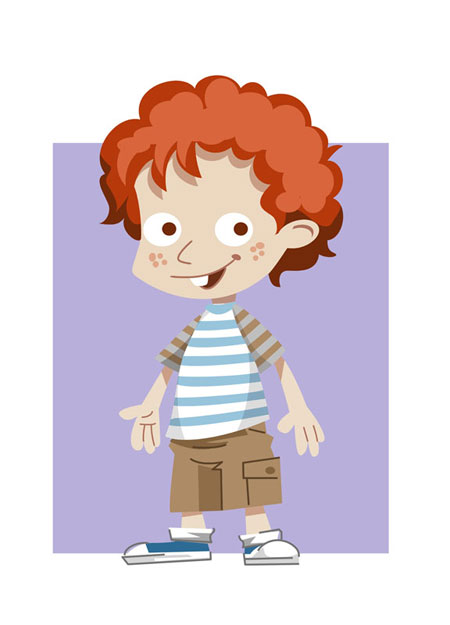 Mudança na voz. 
Desenvolvimento corporal por aumento da massa muscular. 
Aumento do tamanho do pénis e dos testículos. 
Erecções nocturnas. 
Aparecimento do acne. 
Aparecimento de pêlos nos órgãos genitais, axilas, etc. 
Maior secreção da hormona testosterona
Caracteres sexuais secundários femininos
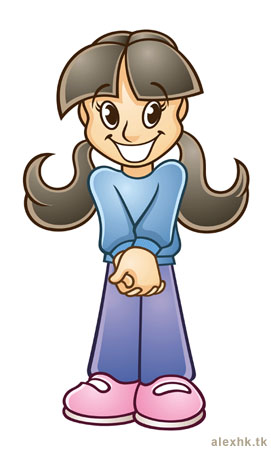 Alargamento das ancas. Maior acumulação de gordura no tecido adiposo. 
Desenvolvimento dos seios e das ancas. 
Menstruação mensal. 
Aparecimento do acne. 
Aparecimento de pêlos nos órgãos genitais, axilas, etc. 
Maior produção da hormona estrogénio e progesterona.
Novos riscos
A adolescência é uma fase complexa
Novas experiências
A sexualidade
Acompanha-nos desde a infância, sofrendo alterações ao longo do tempo.

A adolescência tem características diferentes de todas as outras fases
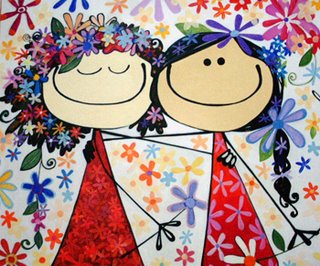 Há algumas décadas atrás, temas como a sexualidade, eram assunto tabu
 Actualmente há muita informação, nomeadamente sobre os riscos do sexo não protegido. Mas, mesmo assim:
 muitos adolescentes iniciam a vida sexual demasiado cedo, 
não utilizam o preservativo, 
engravidam
contraem doenças sexualmente transmissíveis
Doenças sexualmente transmissíveis
As DST desde sempre afectaram a Humanidade, responsáveis por muitas mortes e um factor determinante de doenças crónicas, de infertilidade, impotência.

Antigamente era a sífilis que atormentava milhões de seres humanos e era símbolo de doença para toda a vida ou de morte.

Hoje em dia, e embora a sífilis continue a causar, a SIDA e a Hepatite B tornaram-se as mais ameaçadoras.
A SIDA mata milhares de pessoas em todo o mundo…
Gravidez na adolescência
Gravidez indesejada          interrupção de muitos projectos. 

Para a criança 
 habitualmente um ambiente pouco estimulante
possíveis condições de saúde deficitárias,
problemas de comportamento 
 probabilidade de ser também, no futuro, uma mãe adolescente.
Métodos contraceptivos
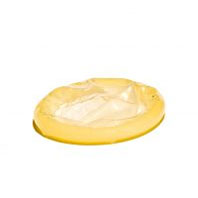 Barreiras mecânicas: Impedem o encontro entre o espermatozóide e o óvulo.
Preservativo
Diafragma
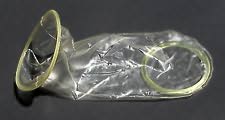 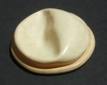 Barreiras químicasSubstâncias que matam os espermatozóides.
Espermicidas
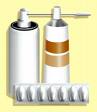 Contracepção hormonalComprimidos de hormonas que impedem a ovulação
Pílula
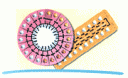